SEA Score Customer Survey Results 2020
Informa Financial Intelligence
SEA Score Overview
The survey measures three fundamental areas – Service, Relationship Expansion and Acquisition
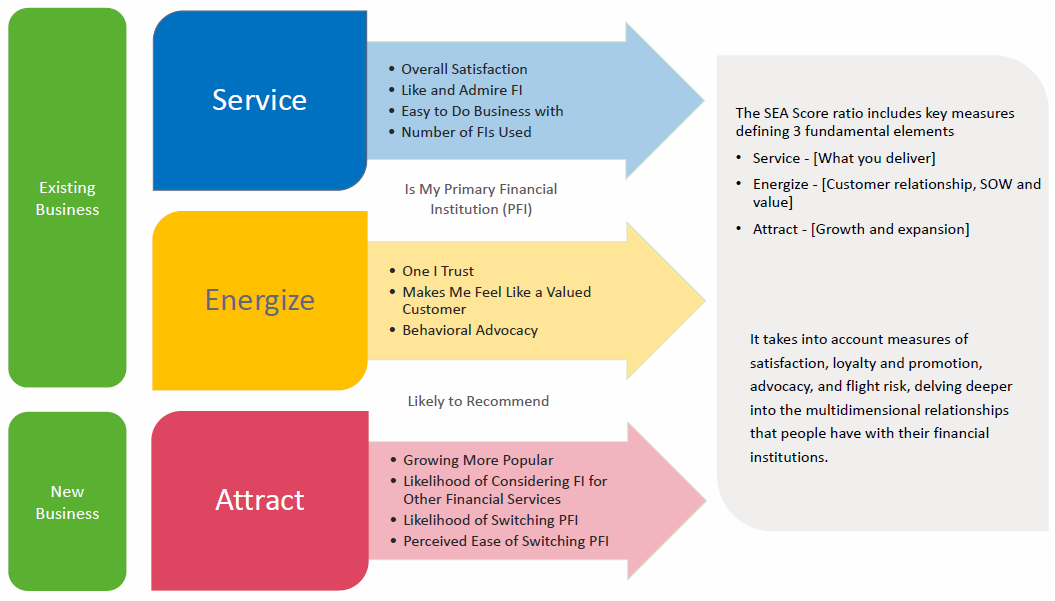 2
North Shore bank vs Midwest FI’s
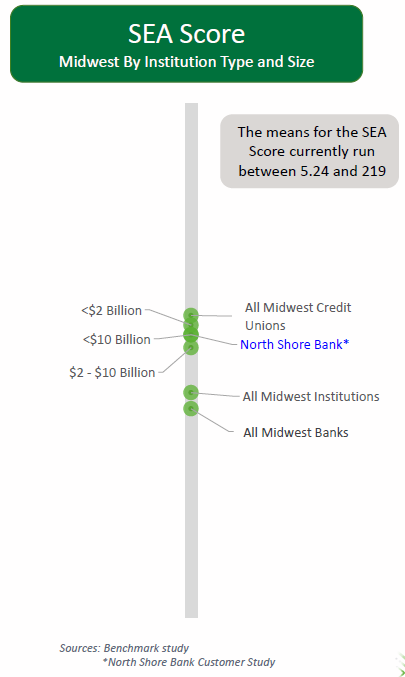 In August over 1,200 customers completed the survey.
The survey evaluates our customer responses and then compares them to competitors in the market.
North Shore Bank 2020 SEA Score remained steady with 2019.  Peer banks in the Midwest      < $10 billion dropped six points.
Our score is above peer banks between            $2 - $10 billion. 
Midwest Credit Unions continue to outperform banks.
3
KEY FINDINGs
When compared to our Midwest peers, we are seen as superior in service; equal in ability to engage and expand relationships; and strengthening in ability to attract new business.
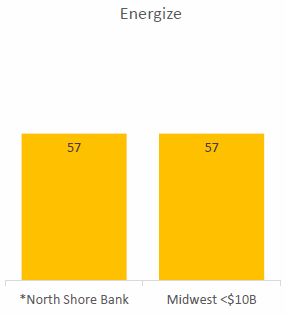 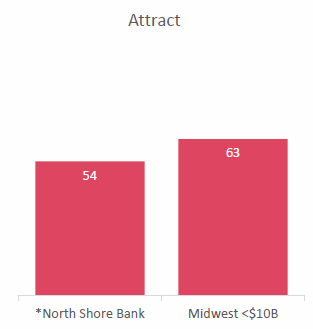 The Energize score remained steady and on par with competitors.
Customers feel trusted and more valued than other financials they use.
The Attract score has strengthened since 2019 and gaining traction while other Midwest peers have declined.
This is an area of opportunity.
Service is our powerhouse.
Our customers score us higher in all service areas than other financial institutions they use.
4
SERVICE KEY FINDINGS
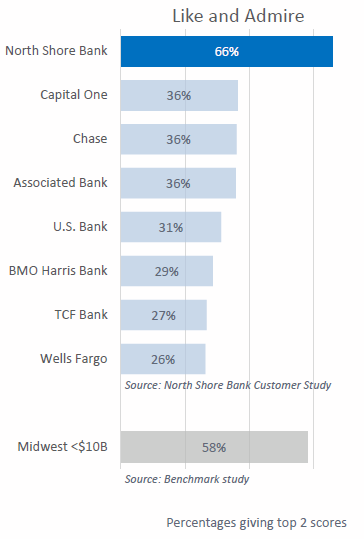 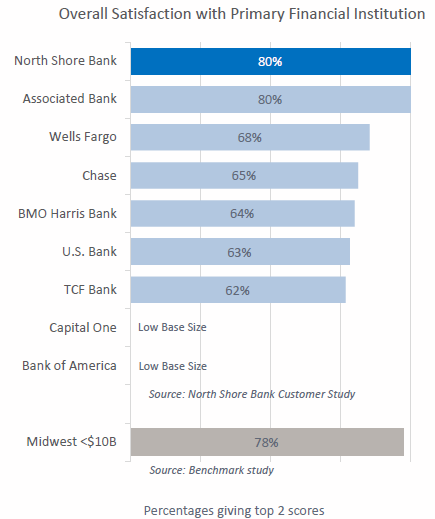 5
Service KEY FIndings
Net Promoter Score
Our net promoter score is well above competition. 
Primary North Shore Bank customers were more likely to promote us than customers of other Midwest banks they use.
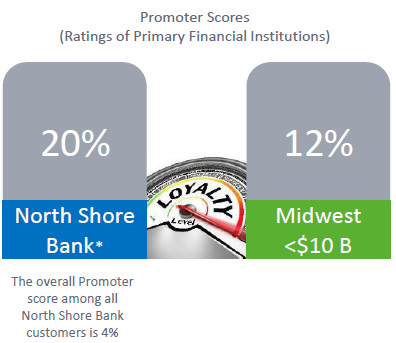 6
Energize KEY FINDINGS
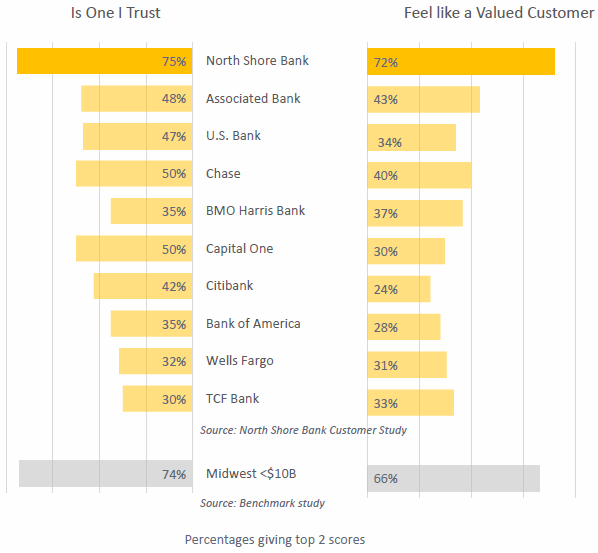 7
Attract KEY FINDINGS
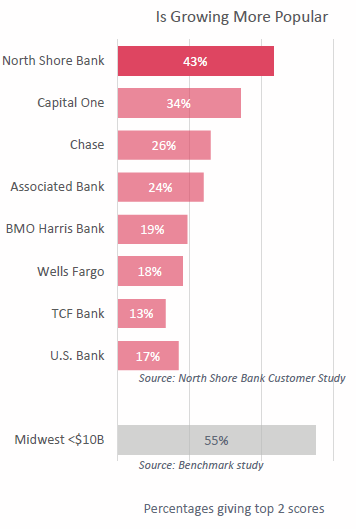 8
Opportunity AND Next steps
9